True or False?
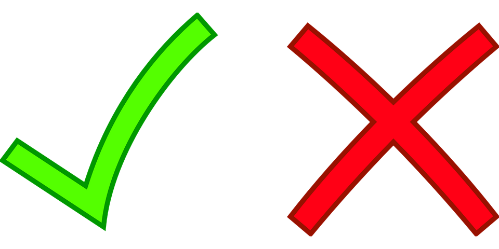 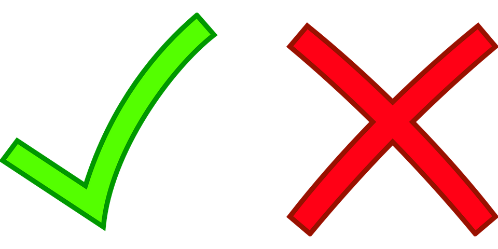 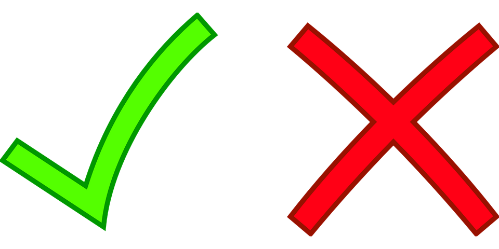 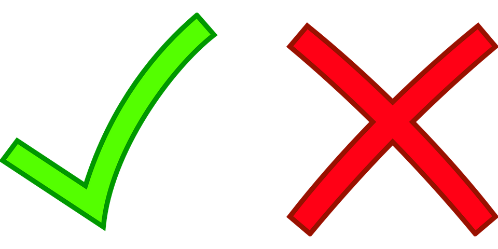 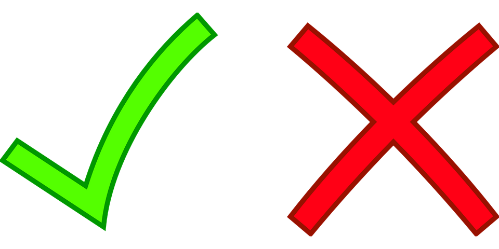 Calculate
We can only collect terms with
 like radicands.
Calculate
Calculate
Calculate
We Do
You Do
Calculate
What’s different with this question?
What’s about this one?
Adding & Subtracting Surds
Calculate:
Calculate:
a)
b)
c)
d)
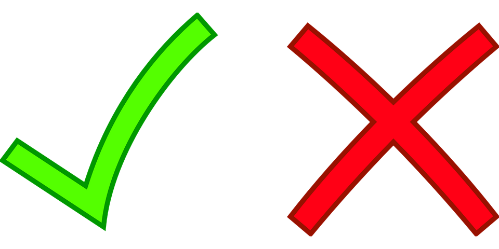 e)
f)
g)
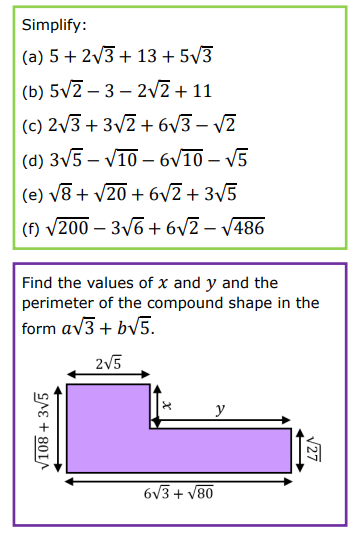 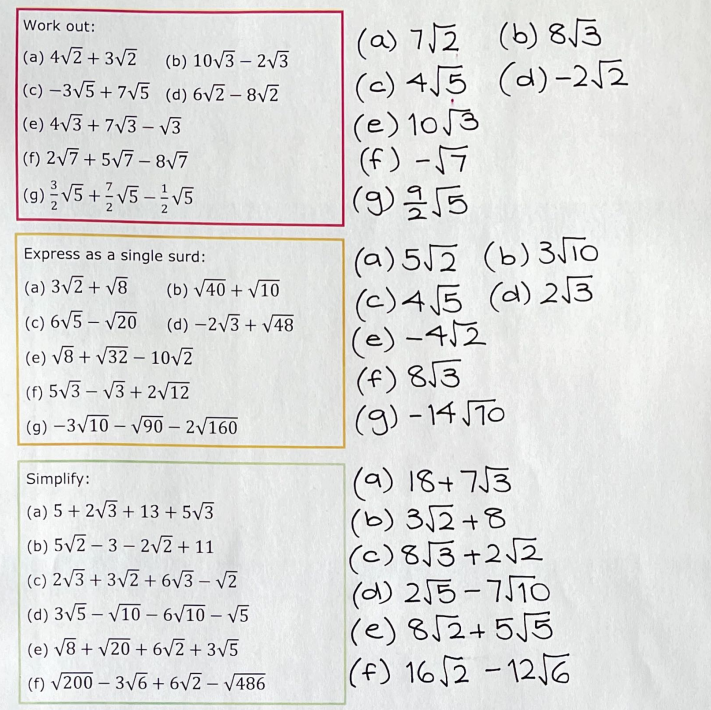 Surd Pyramids
①
Each brick is the two bricks below it added together.
A)
B)
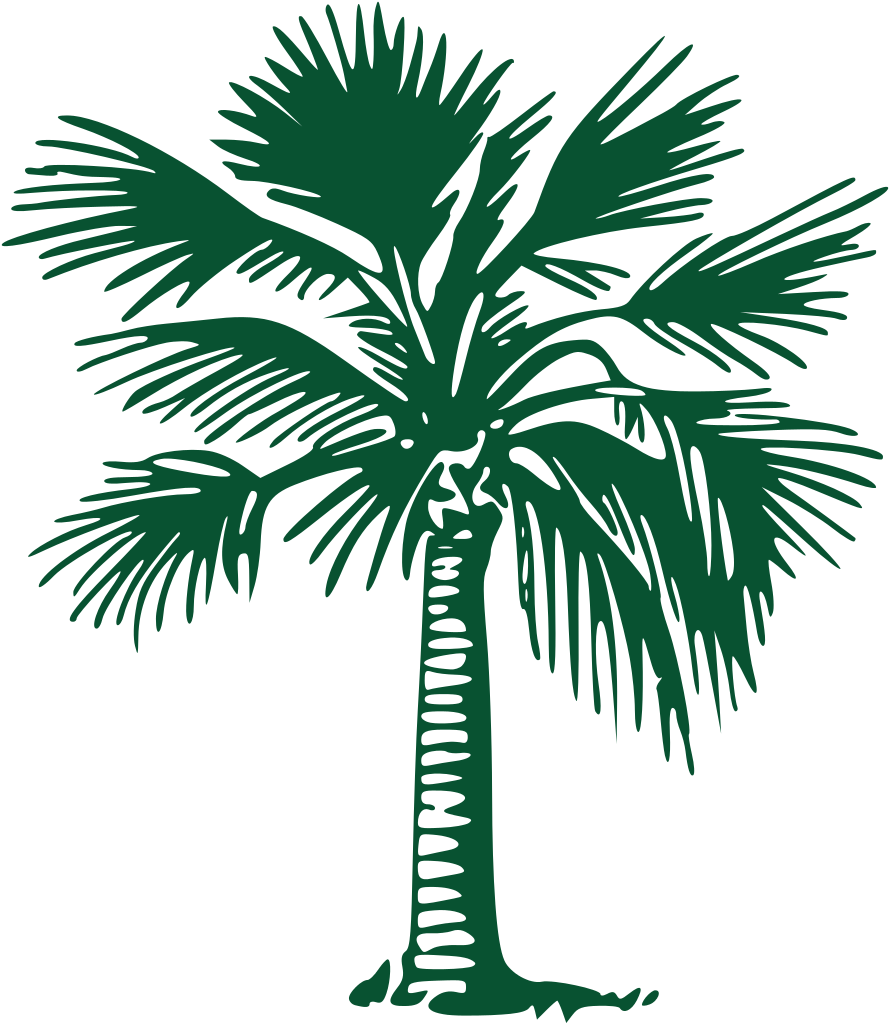 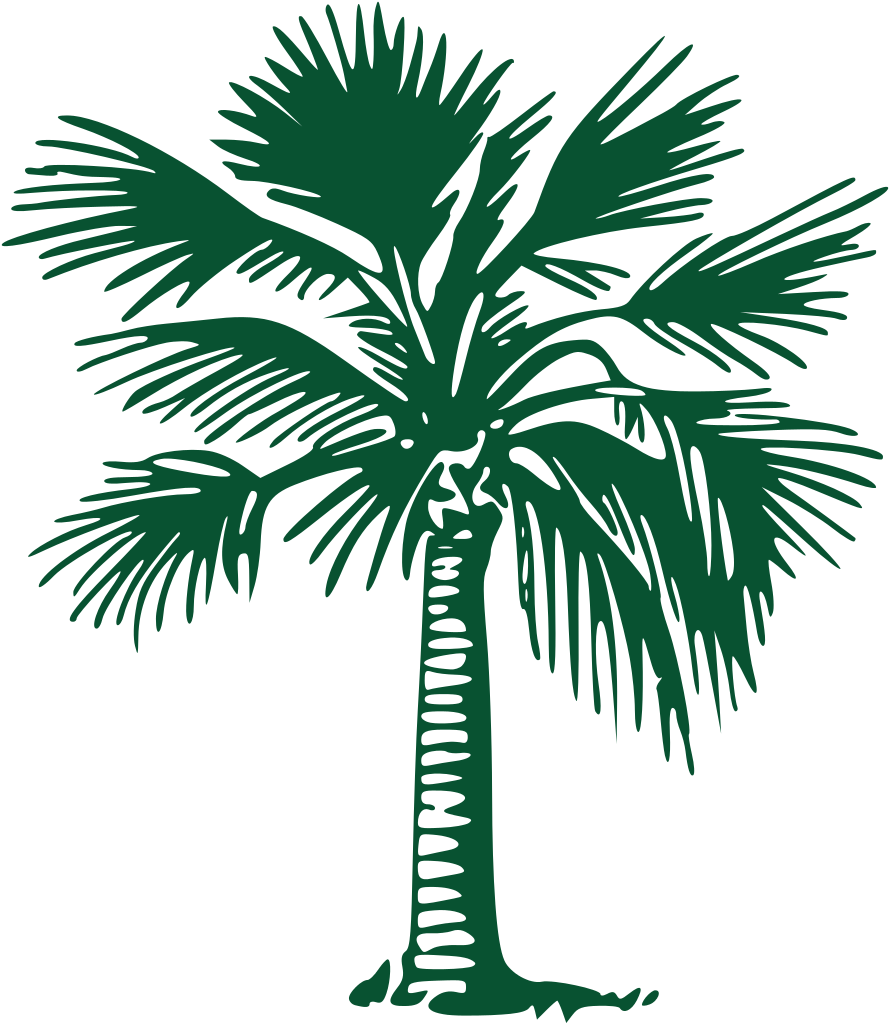 C)
D)
E)
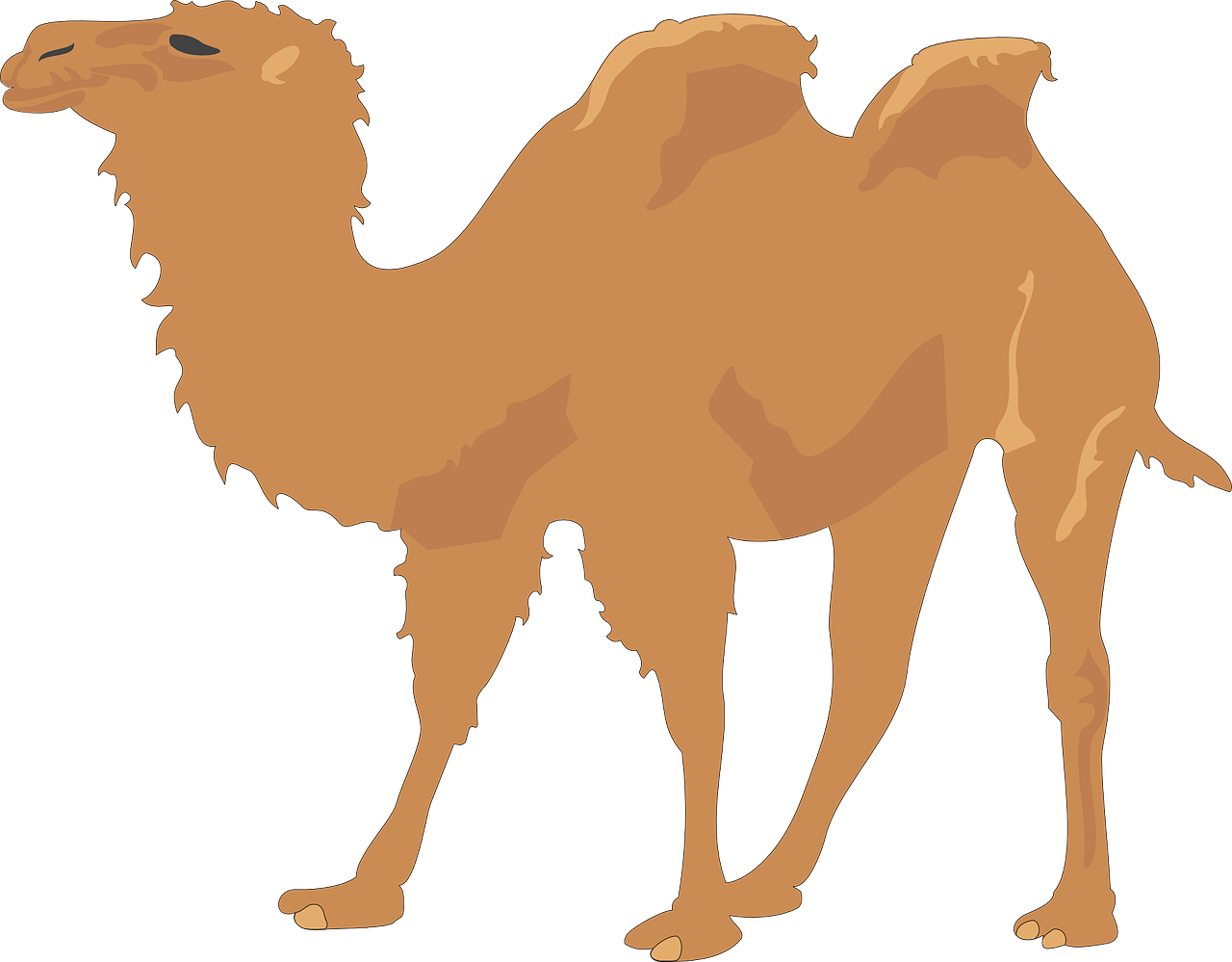 F)
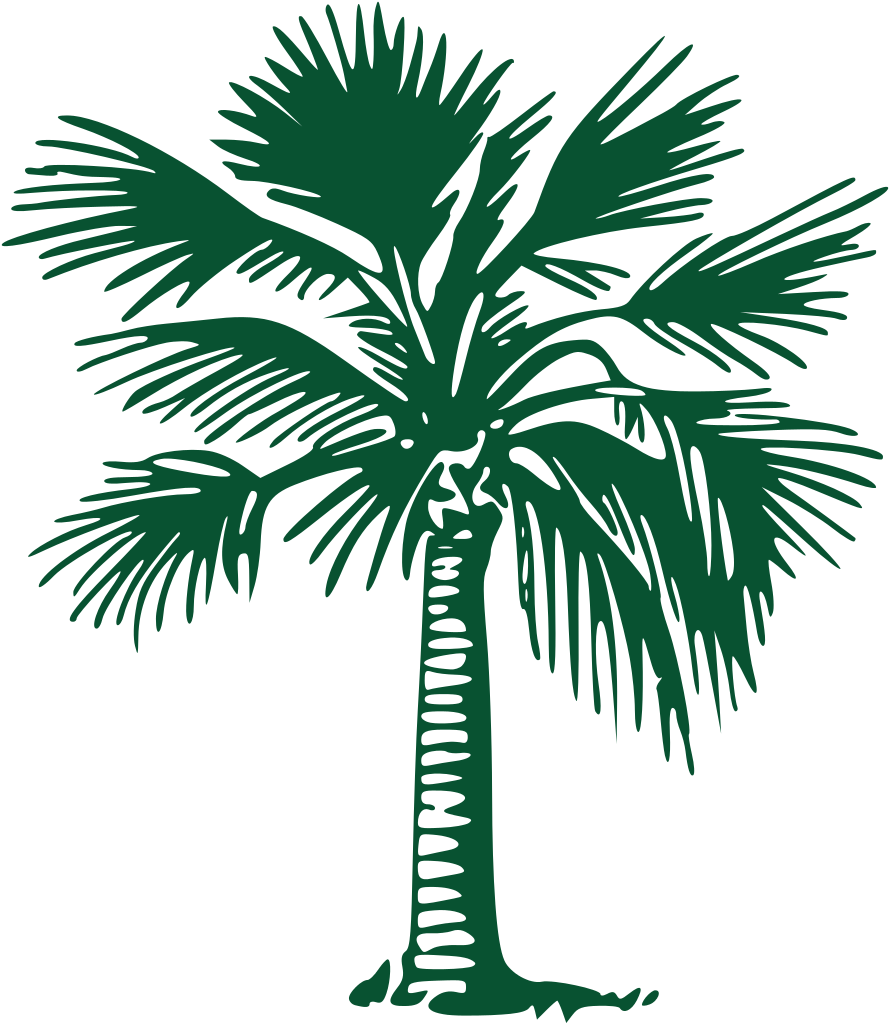 Surd Pyramids
②
Each brick is the two bricks below it added together.
A)
B)
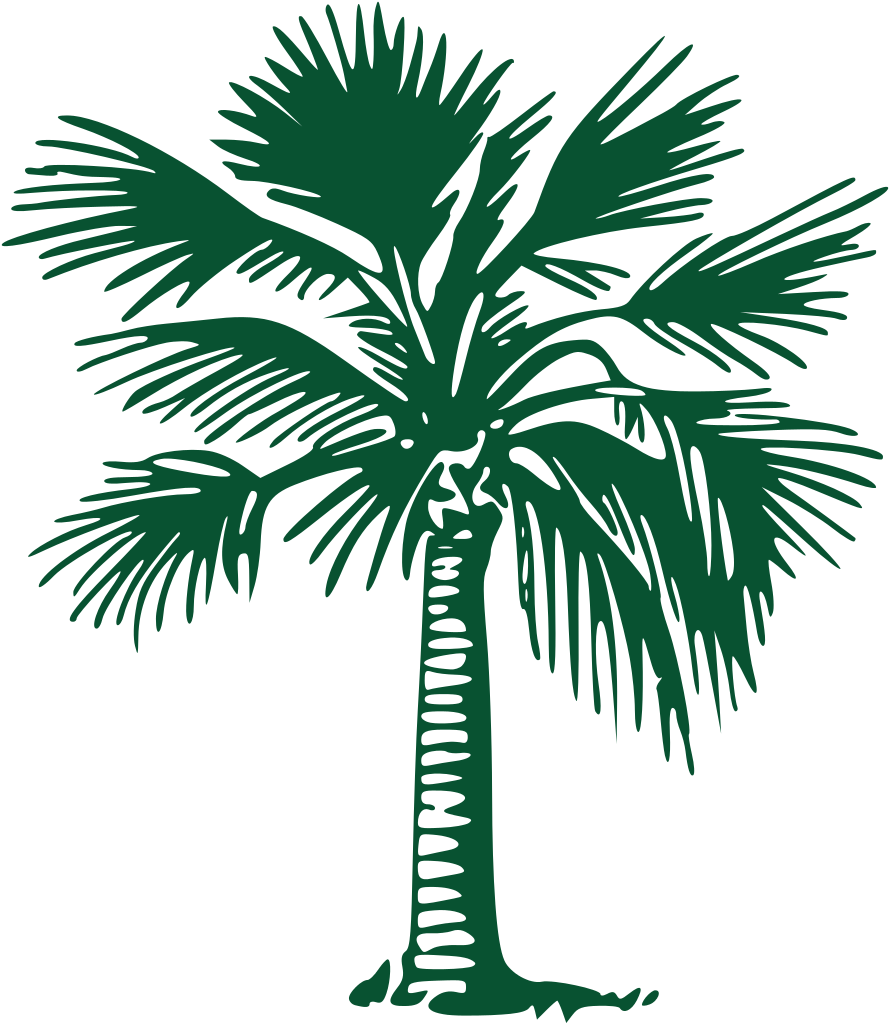 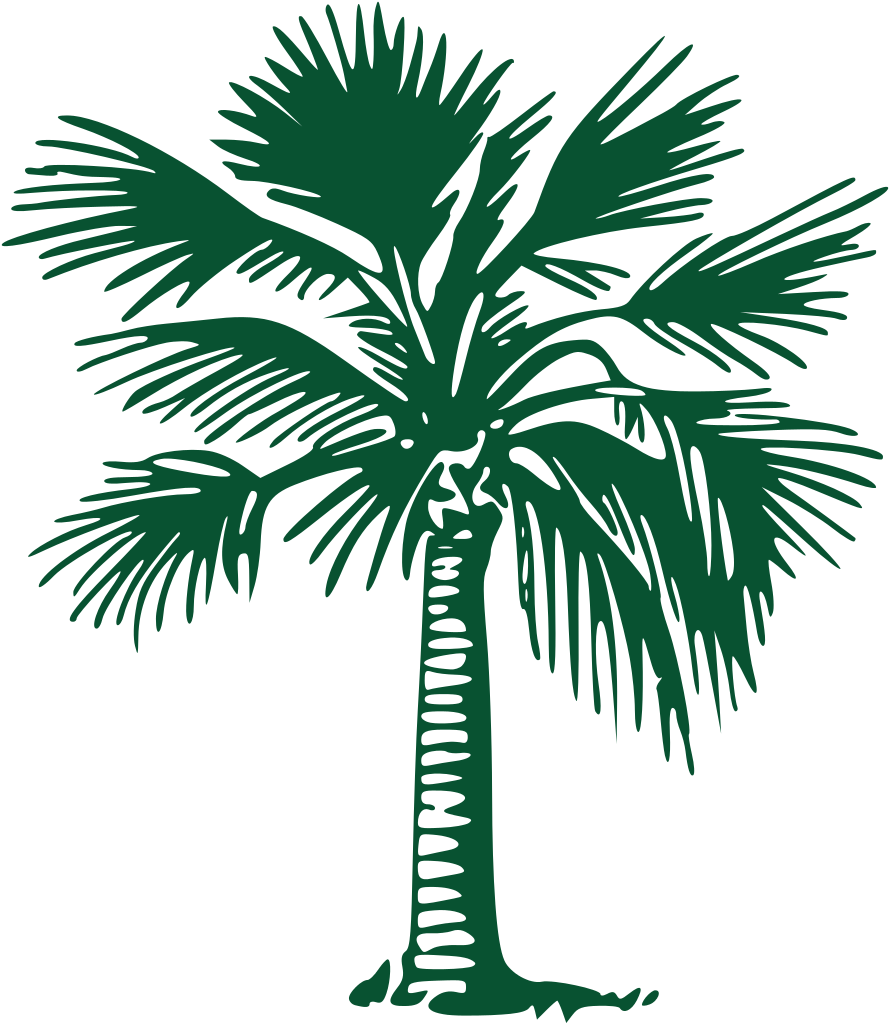 C)
D)
E)
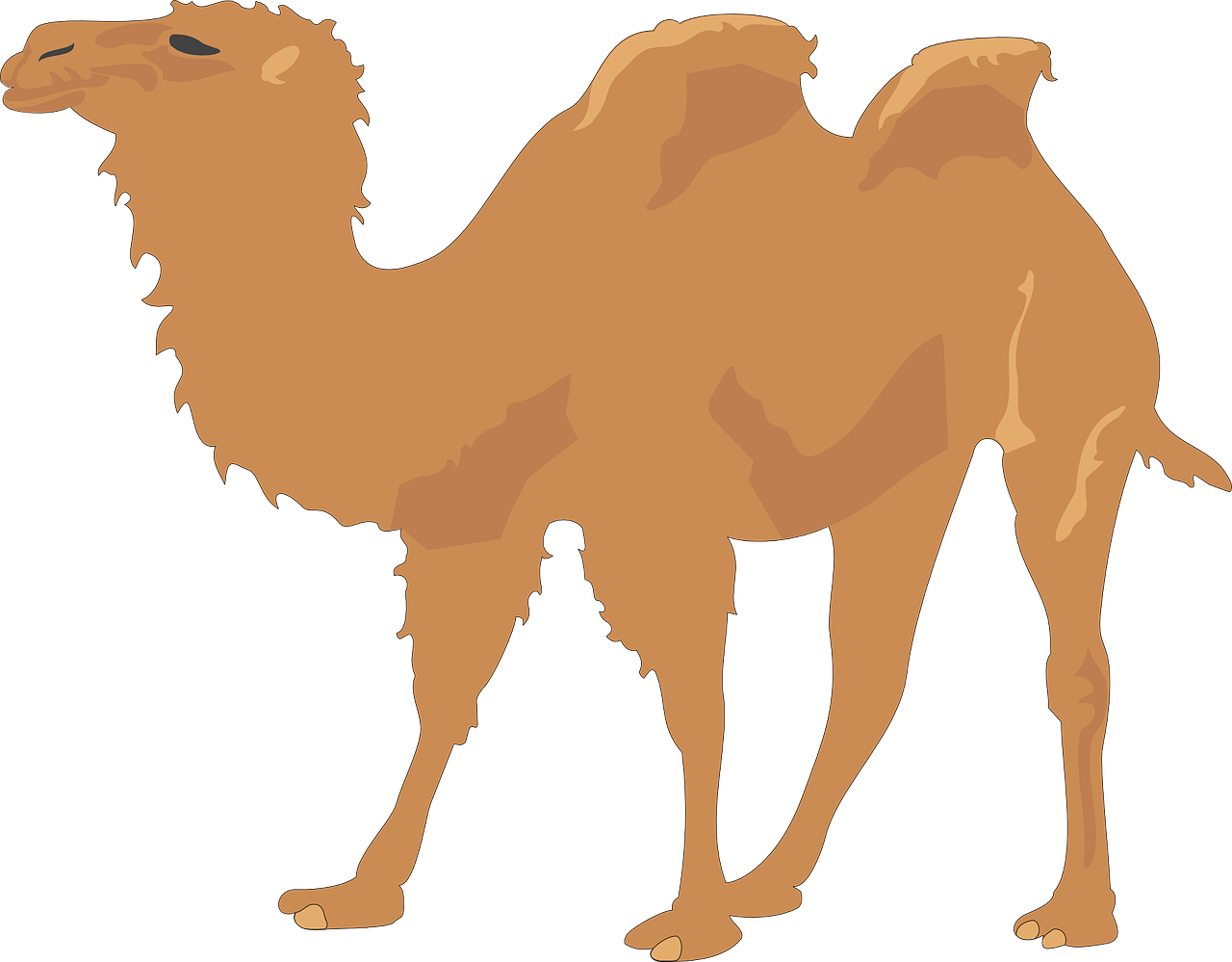 F)
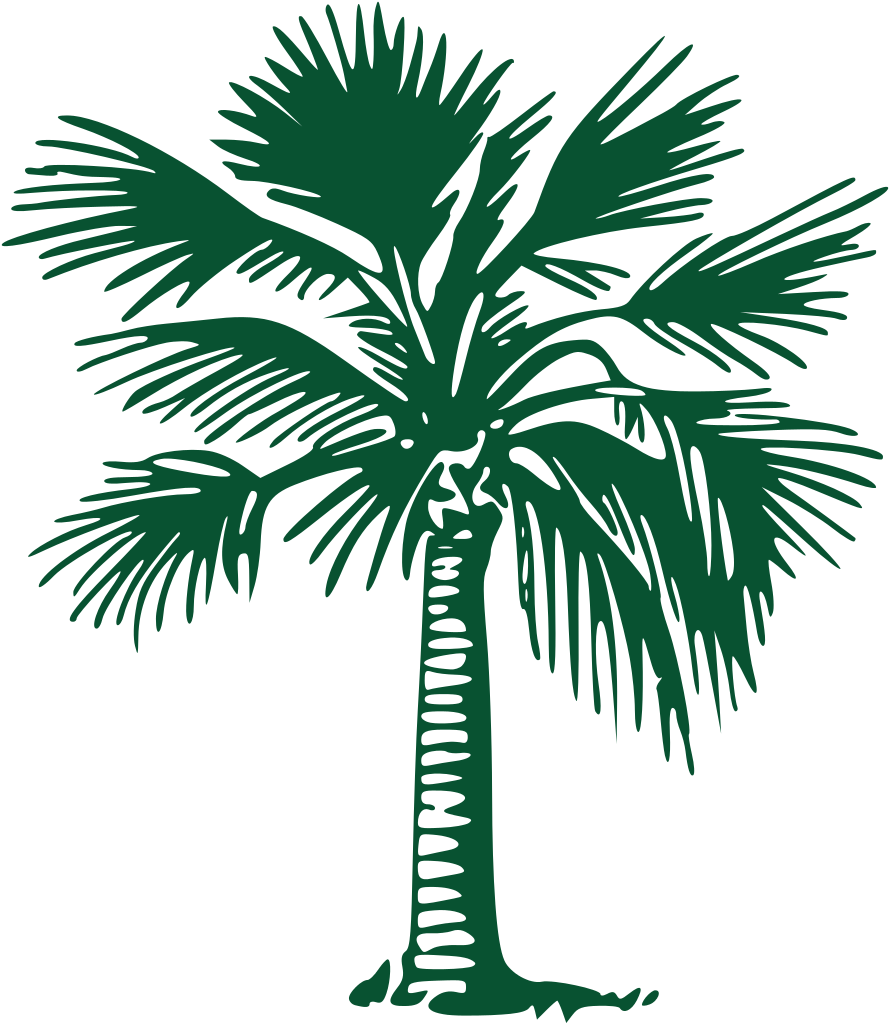 Surd Pyramids
①
Surd Pyramids
②
Each brick is the two bricks below it added together.
Each brick is the two bricks below it added together.
A)
B)
A)
B)
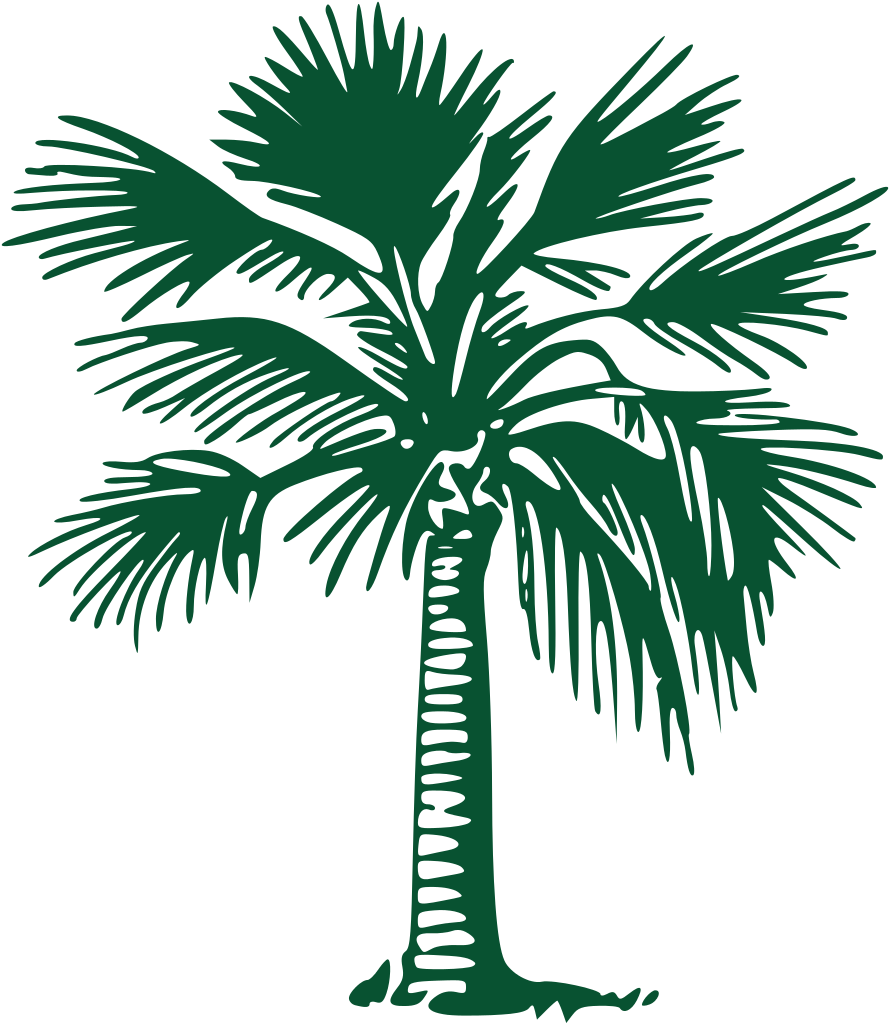 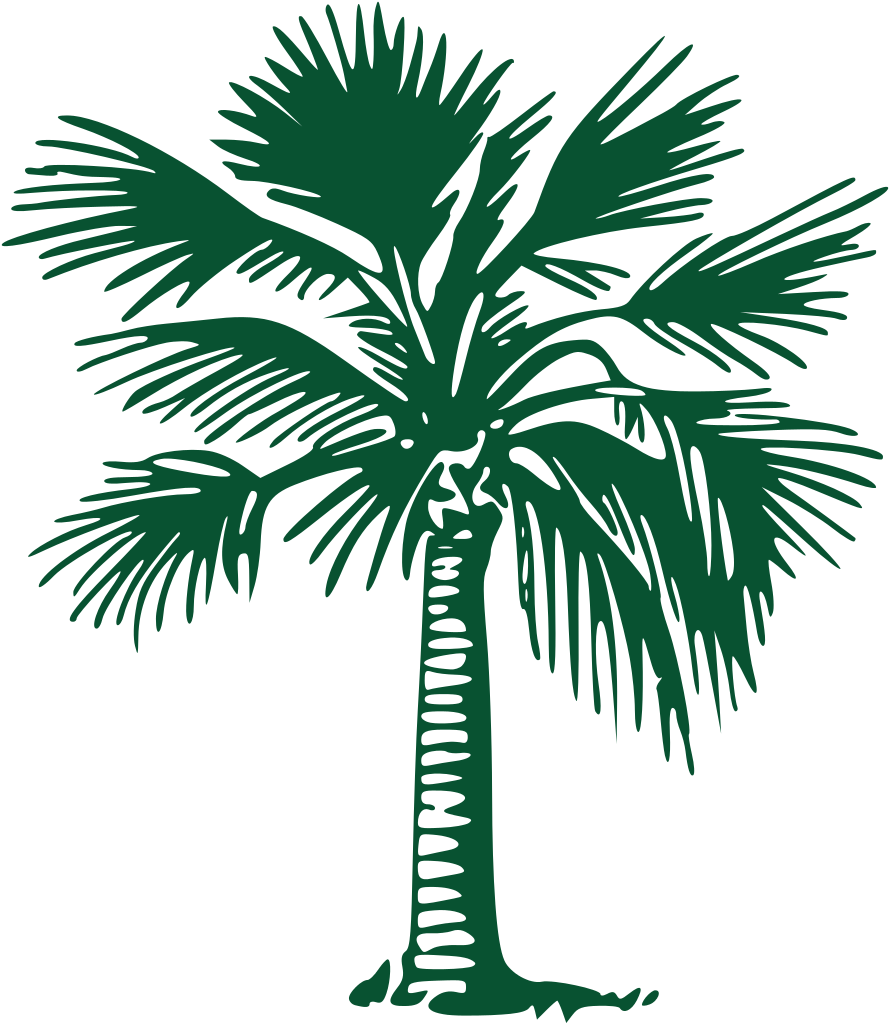 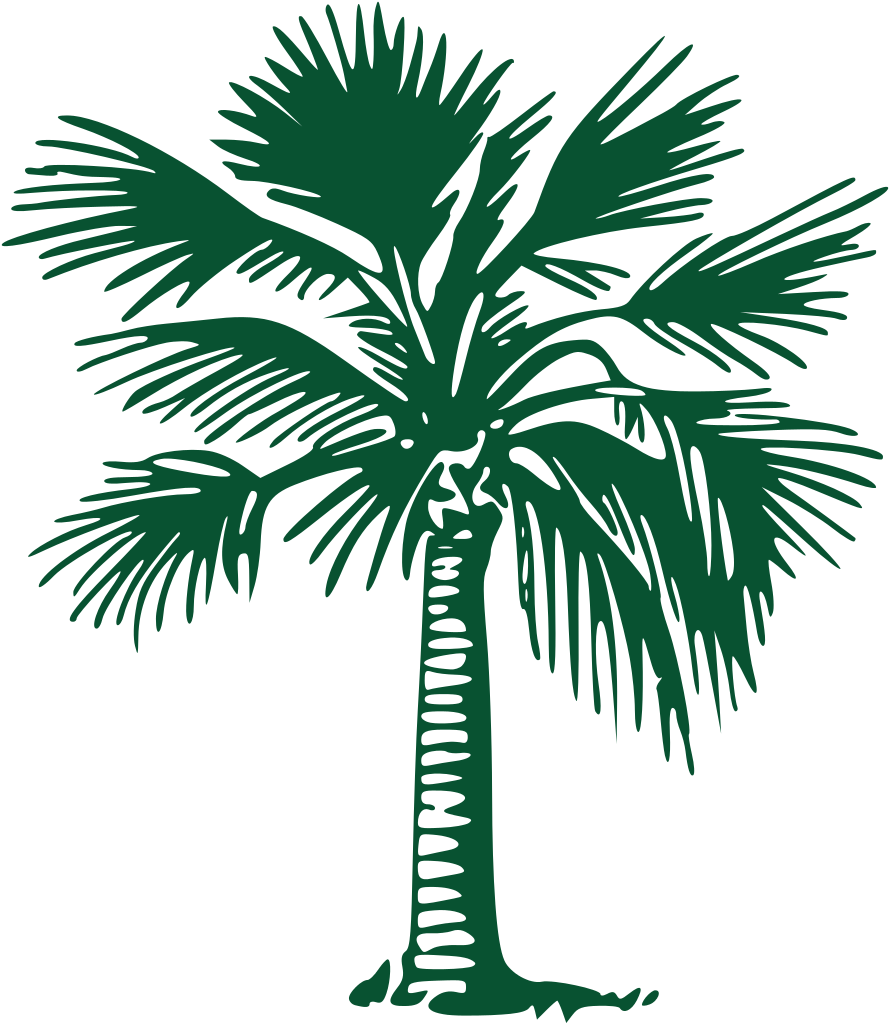 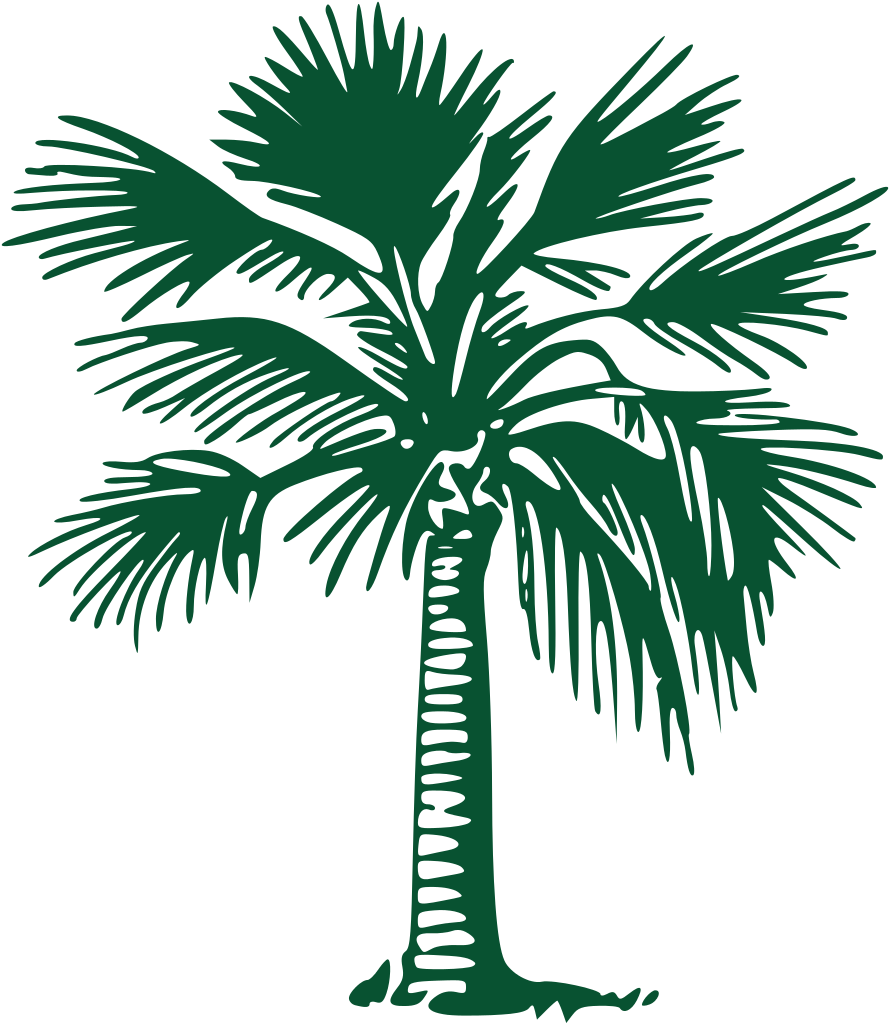 C)
D)
C)
D)
E)
E)
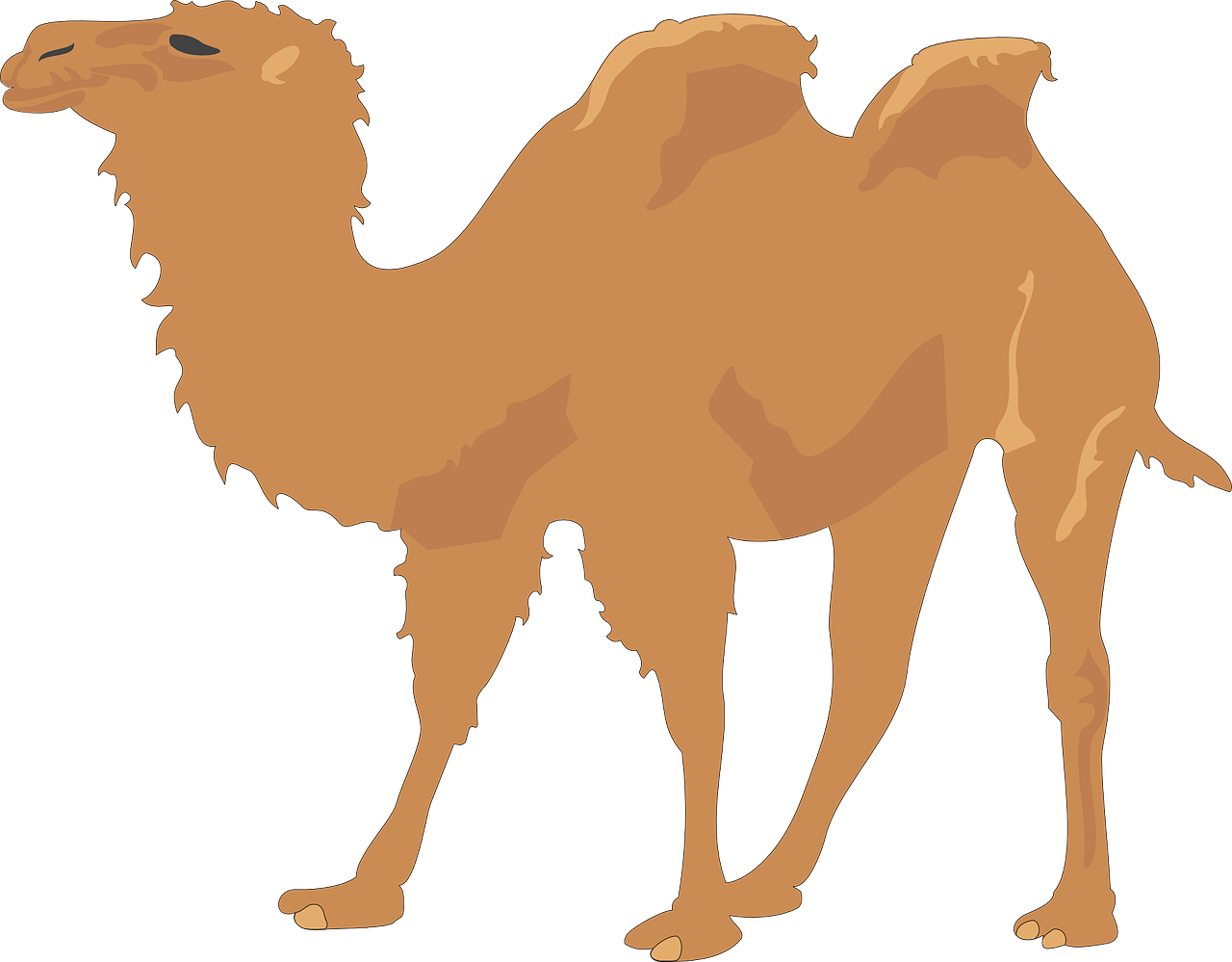 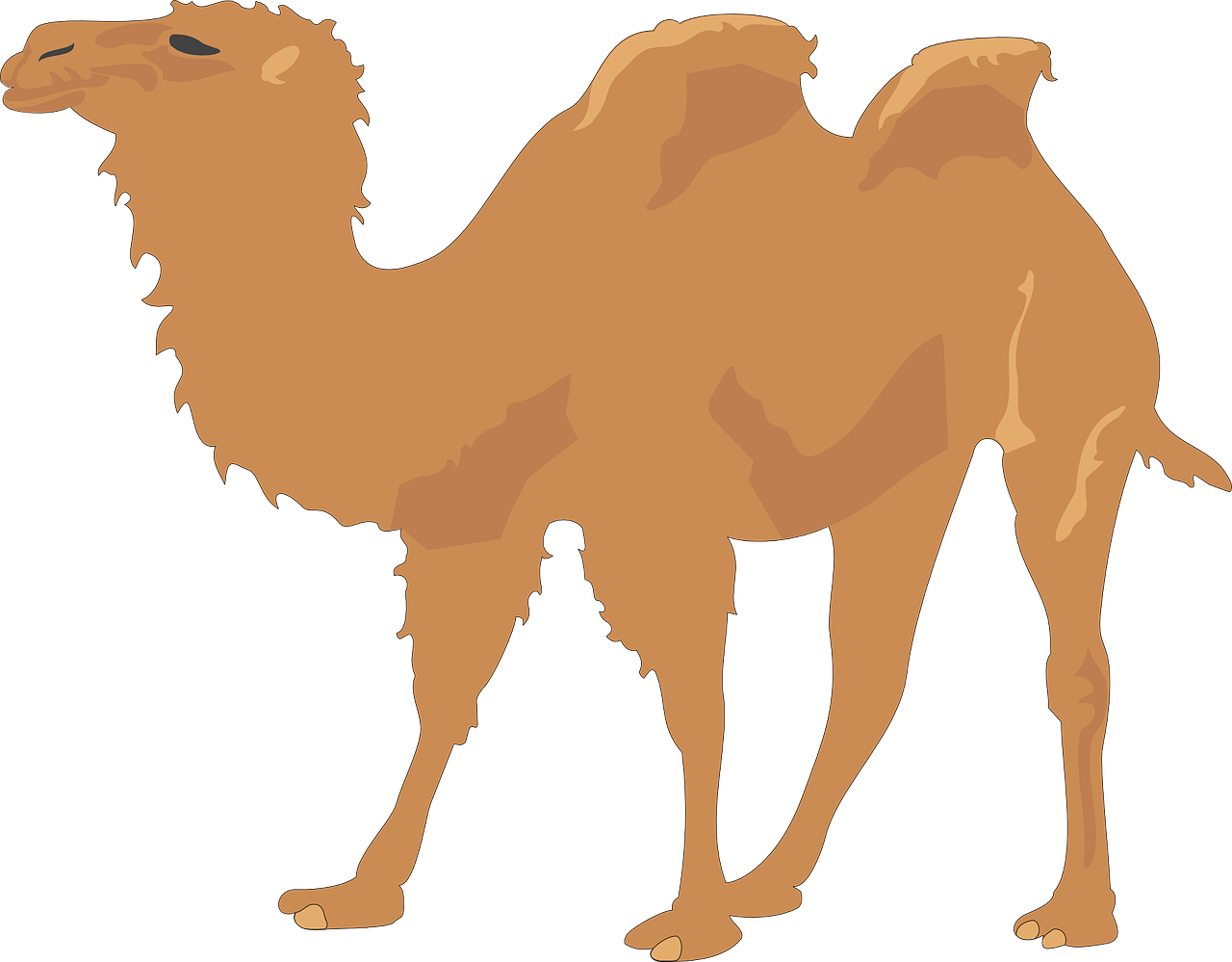 F)
F)
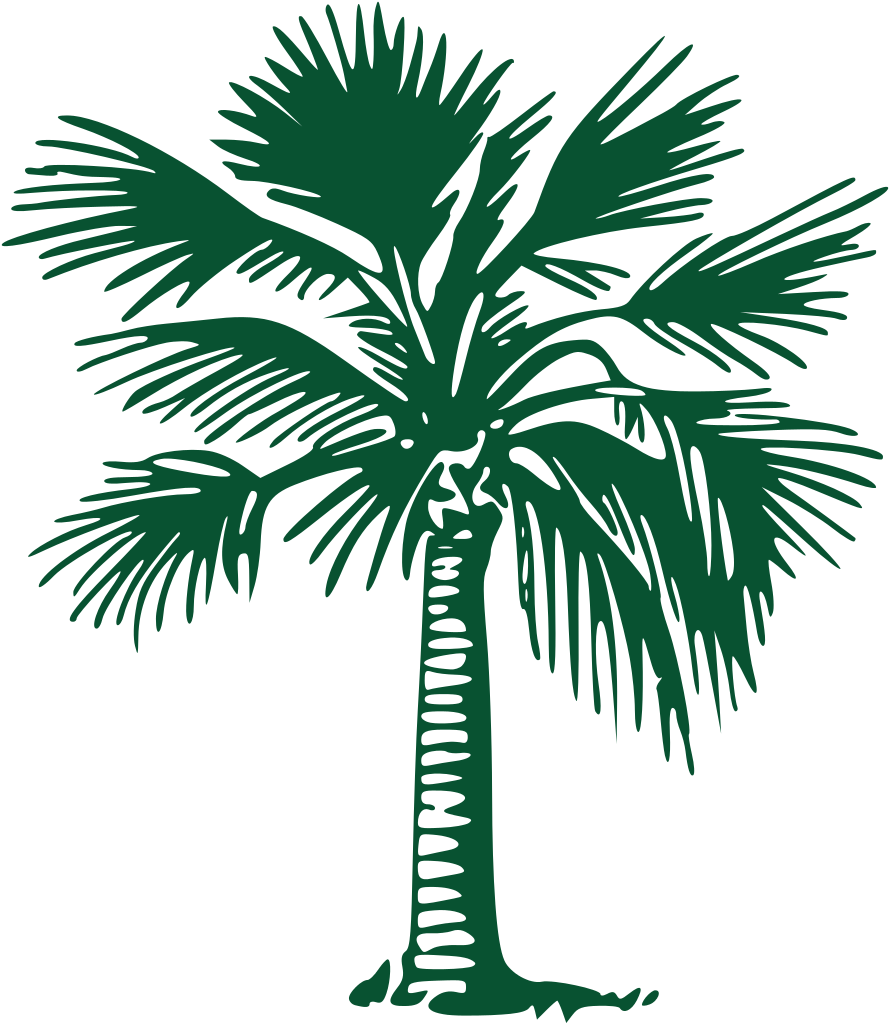 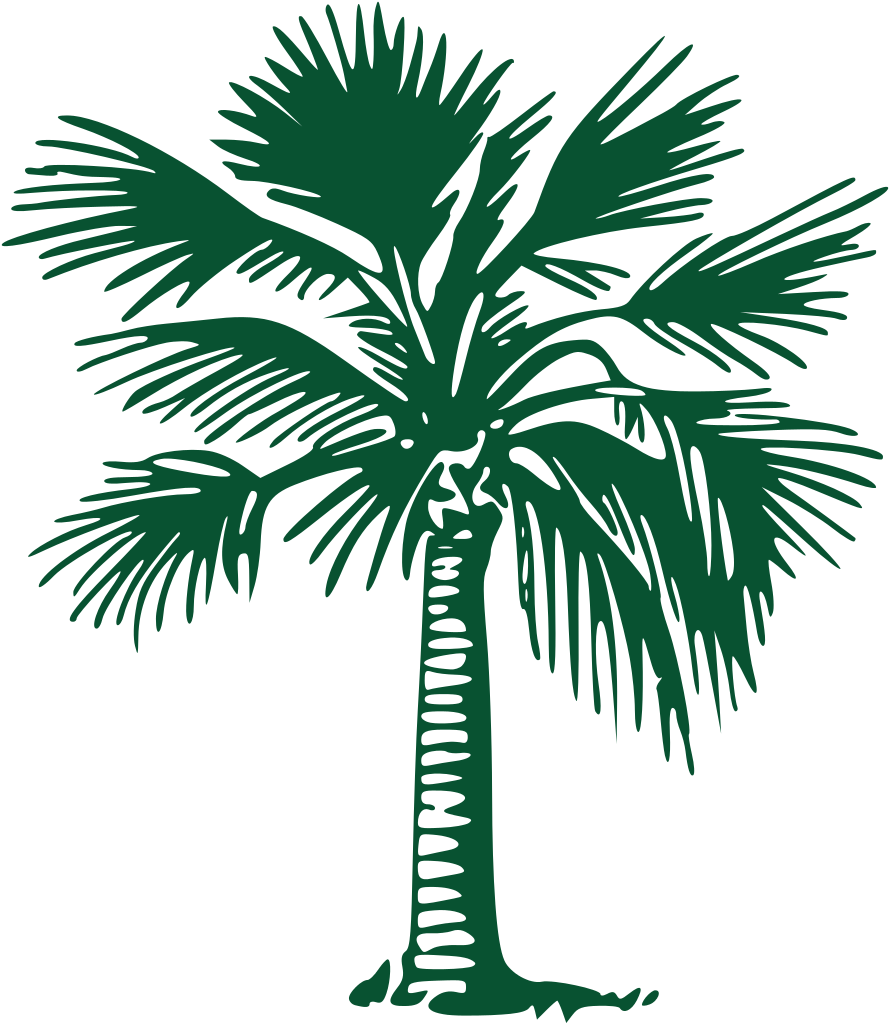 Surd Pyramids
①
Each brick is the two bricks below it added together.
A)
B)
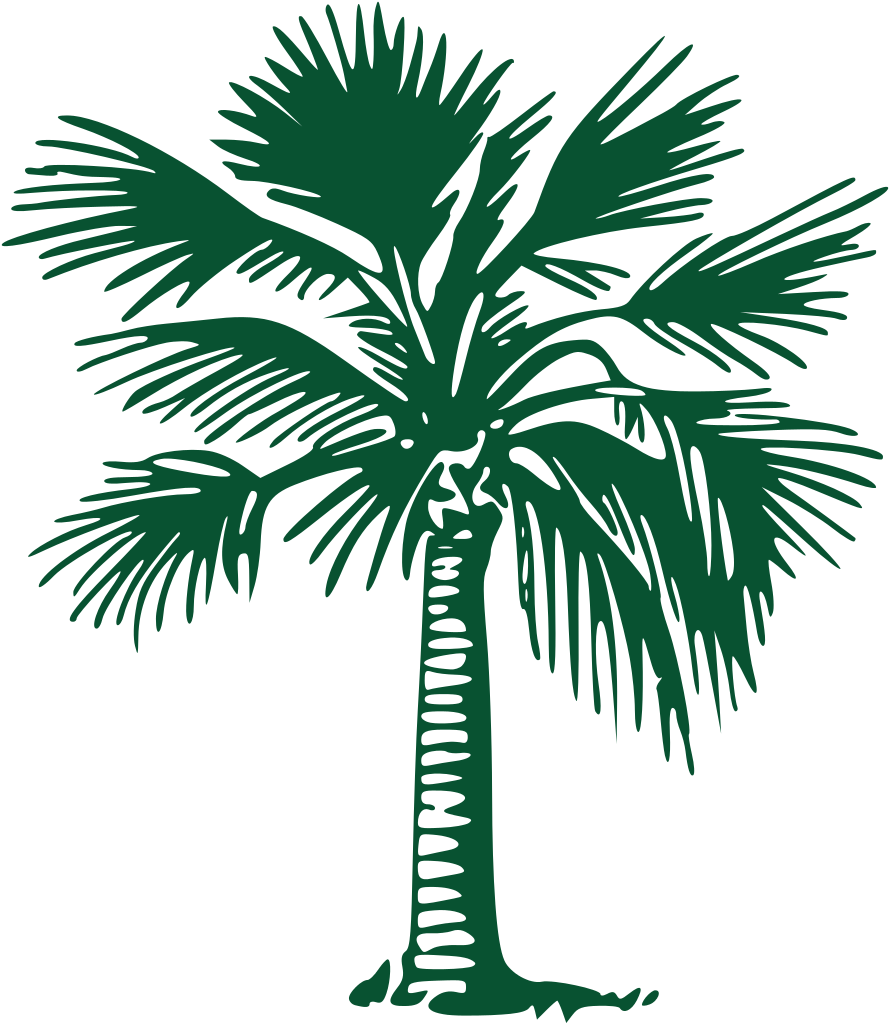 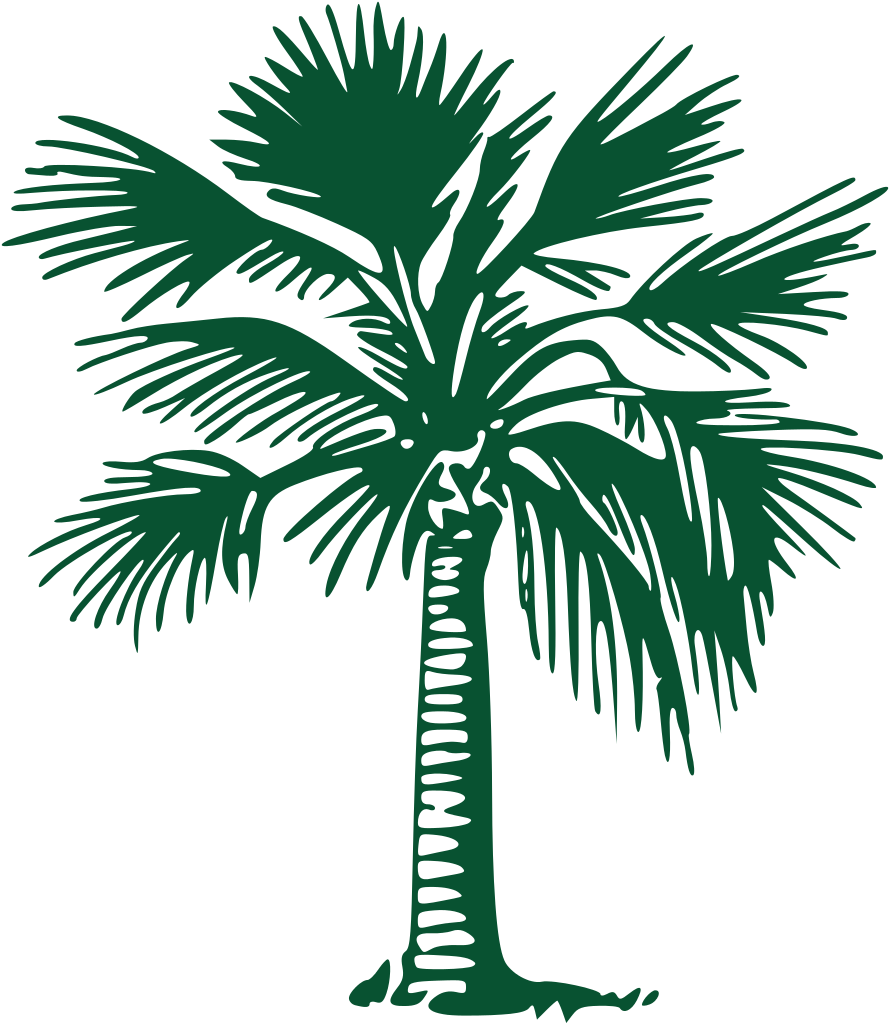 C)
D)
E)
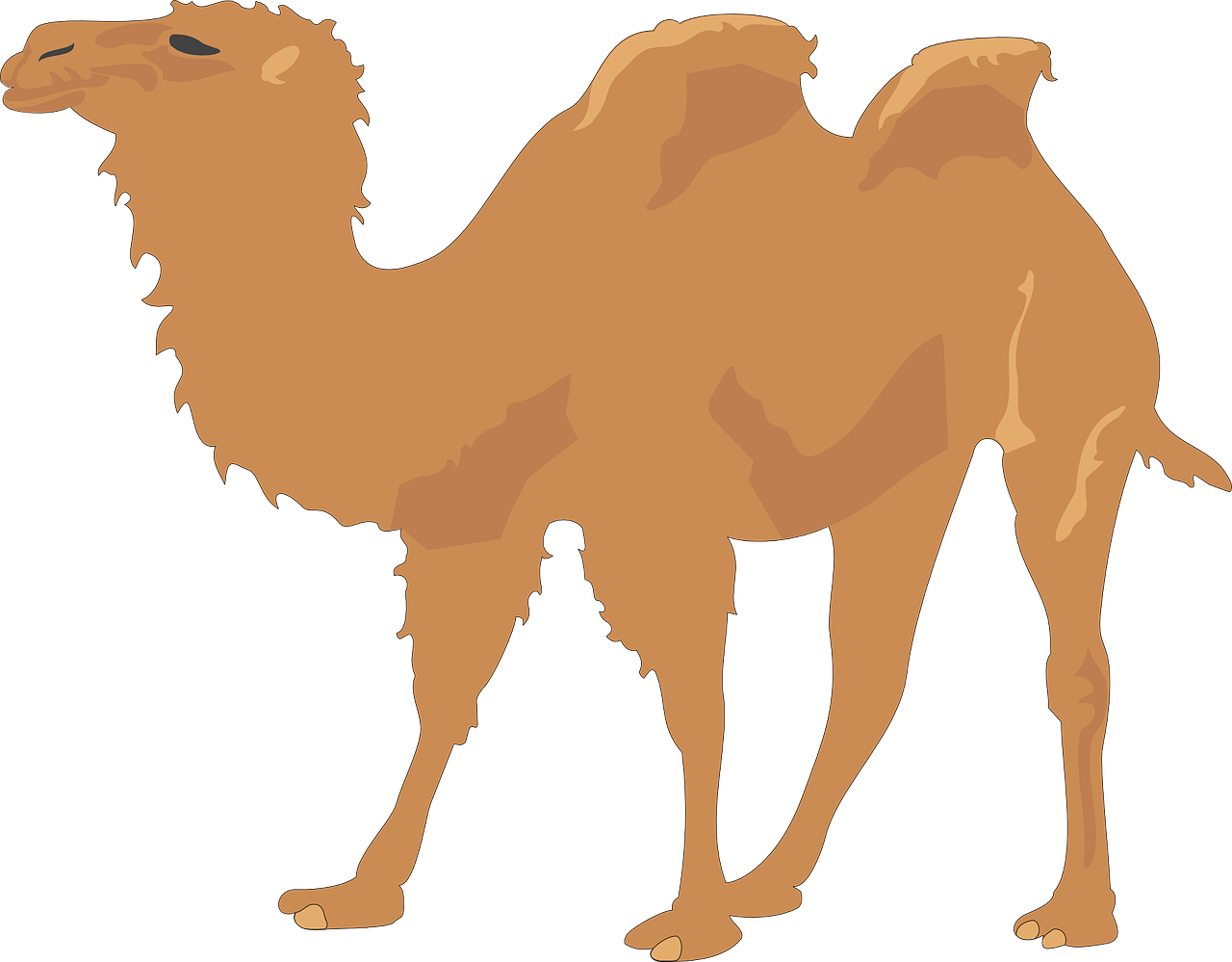 Answers
F)
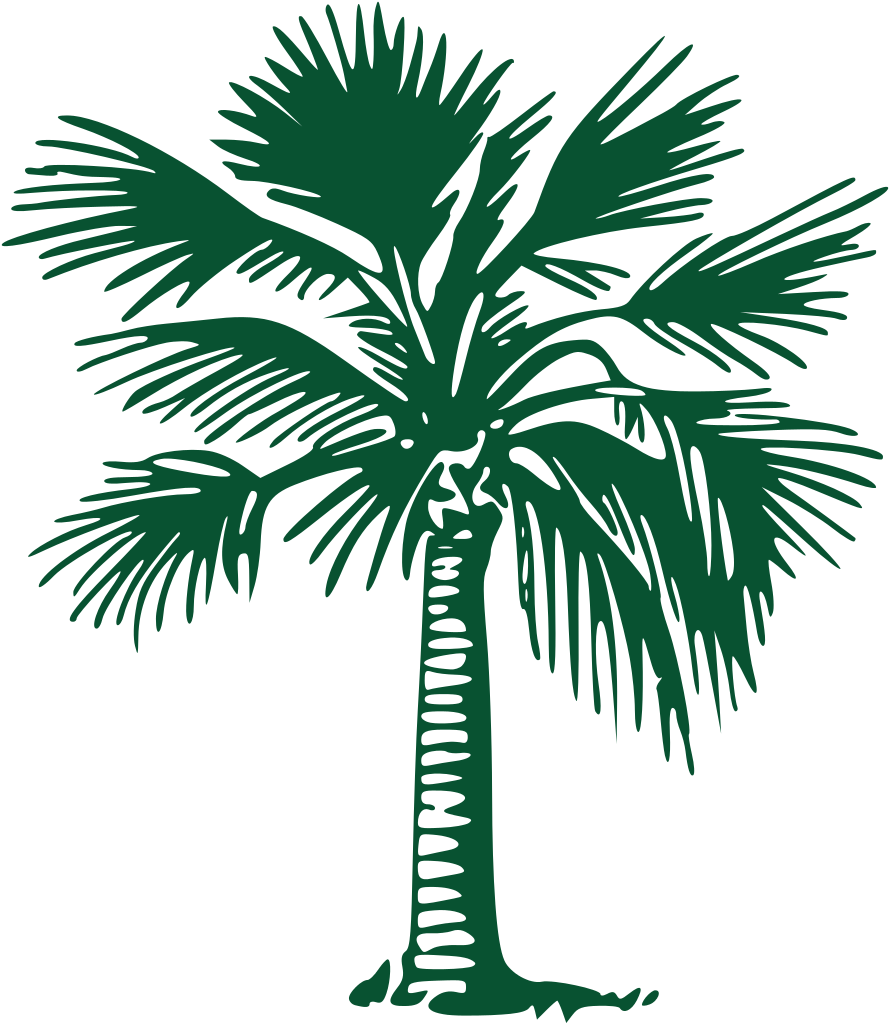 Surd Pyramids
②
Each brick is the two bricks below it added together.
A)
B)
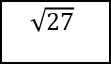 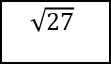 C)
D)
E)
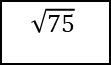 Answers
F)
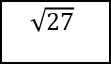